WordPress Unit Web Coordinators
Monthly Summit – June 2019
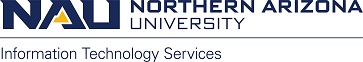 Agenda
Status updates
WCM support changes 
Training & Enterprise+
Related WordPress efforts
Feedback Request
Q&A
Status Updates
We have one known item remaining prior to the Ektron platform being decommissioned
Platform enhancements have reduced afternoon lag issues and held up under additional load during commencement
Site level moves for internal/external content split were deferred due to resourcing
Ditto for development of In.nau.edu interface
Testing of new WordPress platforms has been continuing with initial round of PHP remediation complete
Significant Directory update information planned for July meeting 
July 5th meeting will be rescheduled for the following week due to the holiday
WCM support changes
While academic units and related sites should continue reaching out to DigitalMarketing@nau.edu for their WordPress support needs, business units and internal service sites will have a change of procedure in the support provided by ITS
Starting on June 28th, we will be decommissioning the WCM Support Team email address, and transitioning entirely to ServiceNow for all web support requests
In addition, in order to fully conform to ITS support standards, we will also start directing all phone support through the Solution Center at 523-1511 on June 28th
As part of this initiative, we will be creating several articles for the ServiceNow Knowledge Base containing the most frequently needed documentation from our nau.edu/web site, to allow for easier access to quick help for all users

We firmly believe that this transition will provide a better customer experience, improve our response times, and make it easier for requests that require collaboration across multiple teams to get the attention they need
Training & Enterprise+
Documentation for Enterprise+ plugins is complete and training labs are being scheduled over the summer
Main WordPress training has been updated and repackaged to include training for authors and contributors
Please ensure all site stewards and editors are trained to current standards
The training schedule at https://nau.edu/web/training/ is the source for upcoming workshops and new training opportunities. 
The days and times for each session vary from week to week
Online self-guided trainings available: https://nau.edu/its/learn/wordpress-editor
For those in colleges, please ensure that your Site Stewards and Owners relay any changes or service requests through the assigned University Marketing PM
ITS now provides Siteimprove support at our regular Open Labs
Related WordPress efforts
Lifter LMS (Learning Management System) environments are in the final stages of development
Lifter is built on top of WordPress and also leverages a separate Learning Locker application for reporting
These environments will provide an enterprise platform for Professional Development and Continuing Education curriculum as well as support for future badging/micro-credential efforts
Revamp of “Web” policy has produced an initial updated draft that is being refined prior to further engagement
Comprehensive website inventory is beginning to identify all web properties
This will assist in data classification efforts and pave the way for further standardization
May result in additional sites coming into enterprise WordPress or additional WordPress offerings being developed
Feedback Request
The completion of the Ektron migration and the operationalization of the WordPress environment has led to a change in focus and participation in this group
We want the WUC to evolve and need your feedback on the effectiveness of this group and future directions!
Similar conversations are occurring around a WordPress users group and the Web Advisory Council (WAC)
A short and anonymous survey will be sent via email to all WUC members to solicit input around the quality and future of these meetings
http://nau.co1.qualtrics.com/jfe/form/SV_8zSE53PpSybGXYN
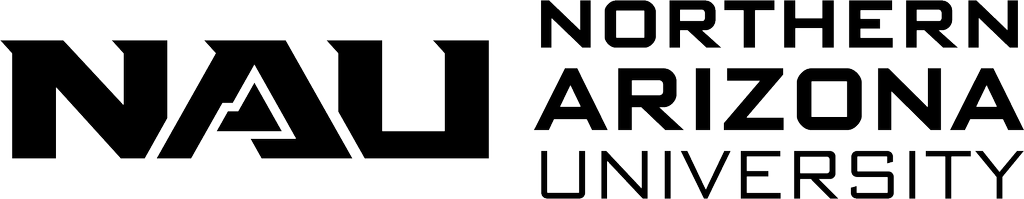 Thank you for the continued support and involvement to deliver a high-quality OneNAU website!

Questions?